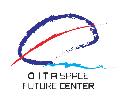 第３２回フューチャーセッション・交流会のご案内
フューチャーセッション
■　日　　時：
　■　開催場所：
　■　定　　員：
　■　参加費　：
　■　テーマ　：
　■　講　師　：　　　　　　氏　経済産業省　製造産業局　宇宙産業課長
　■　テーマ　：弊社の宇宙事業への取組について(仮称)
　■　講　師　：横浜　航氏　東京海上日動火災保険　航空宇宙・旅行産業部
2024年11月15日 (金) 　15時～16時40分　　開場：14時30分　
アートホテル大分　２F グランドホール
100名程度
無料
宇宙産業と大分の可能性について（仮称）
■　タイムスケジュール　　進行：OSFC　
　14:30～　　    　　開場　15：00～15：05　開会挨拶　15：05～15：35　講演　　　　　　氏　　　15：40～16：10　講演　　横浜　航氏　　　　16：15～16：35　質疑応答　16：35～16：40　次回案内　アンケート記入　閉会挨拶
　16：40　　　　　閉会
交流会2024
日時：2024年11月15日　17：00～18：30
場所：アートホテル大分　2Fグランドホール　大分市都町2丁目1－7
■　タイムスケジュール
　16：30～17：00　受付
　17：00～17：05　開会　主催者挨拶
　17：05～17：10　来賓あいさつ
　17：10～17：15　乾杯
　17：15～　　　　交流会スタート
　18：25～18：30　閉会挨拶
　19：00　　　　　完全退場
〈　お申込み　〉
フューチャーセッション・交流会のお申し込みは、以下の申込QRコードからご登録ください。
締切：11月８日(金)午後3時まで
※申込後、イベント開催までに確認メールが送信されます。
迷惑メール対策などでドメイン指定を行っている場合、メールが受信できない場合がございますのでjimu@osfc.or.jp の受信設定をお願いいたします。
◎当日午前中までにメールが届かない場合は事務局
jimu@osfc.or.jp までご連絡ください。
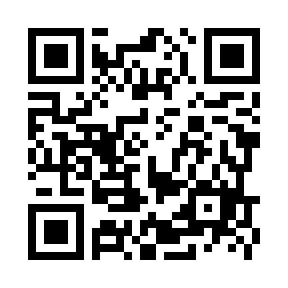 申込QRコード
共催：一般社団法人おおいたスペースフューチャーセンター（OSFC）・大分経済同友会        
協力：公益財団法人　大分県産業創造機構
（お問い合わせ）OSFC事務局 　　　E-MAIL：jimu@osfc.or.jp /TEL：097-589-8622
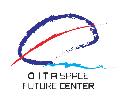 ■講師プロフィール：　長谷川　　　　（　はせがわ　)氏
経済産業省　宇宙産業課長
■講師プロフィール：横浜　航（よこはま　こう）氏
東京海上日動火災保険(株)　航空宇宙・　
旅行産業部　エアライン宇宙保険チーム
ユニットリーダー
OSFCでは、一緒に企画、未来創造をしていく仲間を募っています。
その他、OSFCの活動や宇宙ビジネスやに、ご興味がありましたら、お気軽にご連絡ください！
（お問い合わせ）OSFC事務局  TEL：097-589-8622 /E-MAIL：jimu@osfc.or.jp
[Speaker Notes: ち]